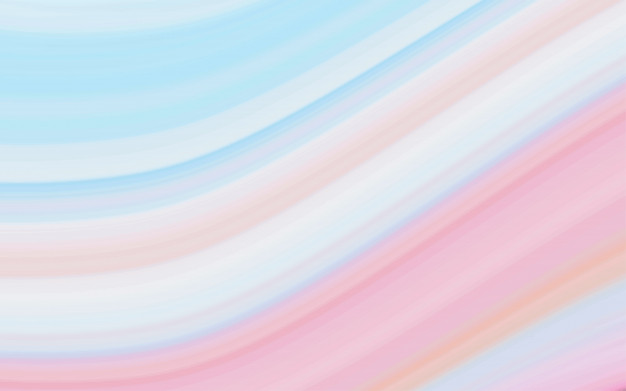 Взаимодействие с социальными партнерами                                       Воспитатель: Набиева Р.М.
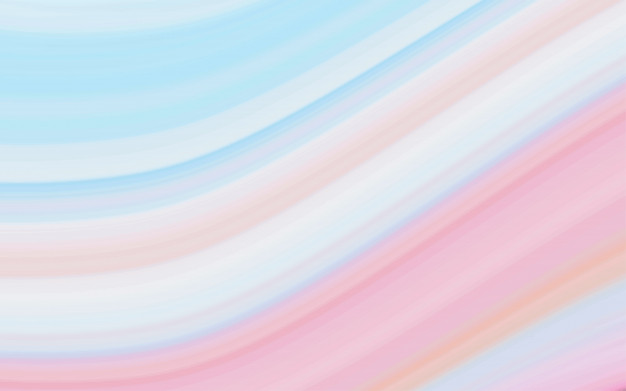 Цель:
обеспечение качества дошкольного образования с учетом требований ФГОС ДО. 
Основные задачи : 
 Совершенствование отношений между субъектами образовательного процесса; 
Создание условий для эффективной реализации требований ФГОС ДО.
 Развивать у всех участников образовательного процесса коммуникативные способности, доброжелательность к окружающим, готовность к сотрудничеству и самореализации.
Формирование активной жизненной позиции дошкольника.
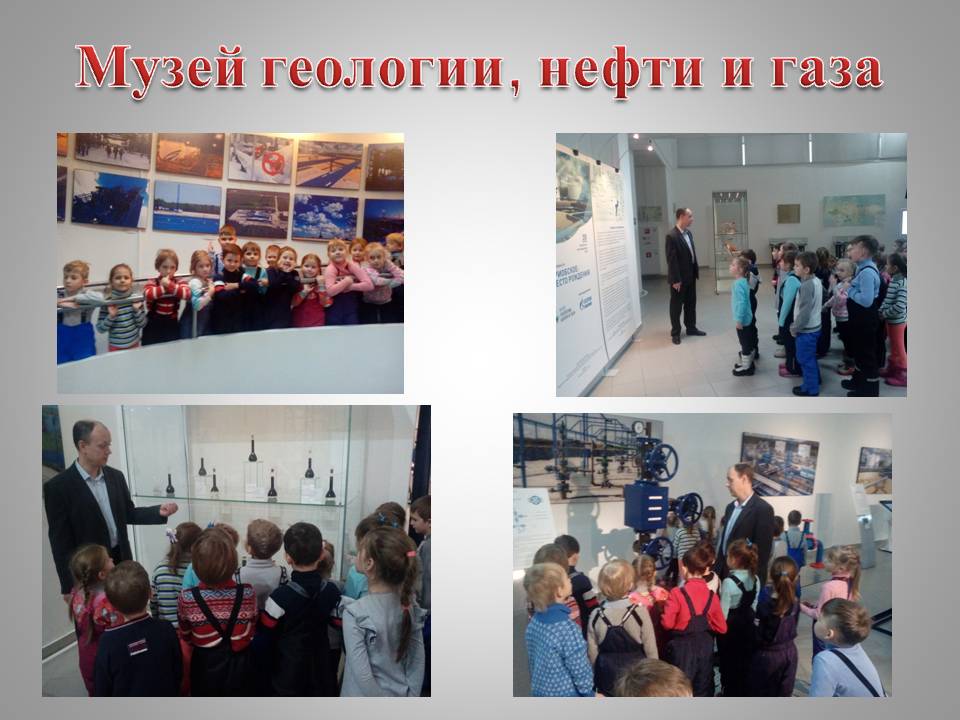 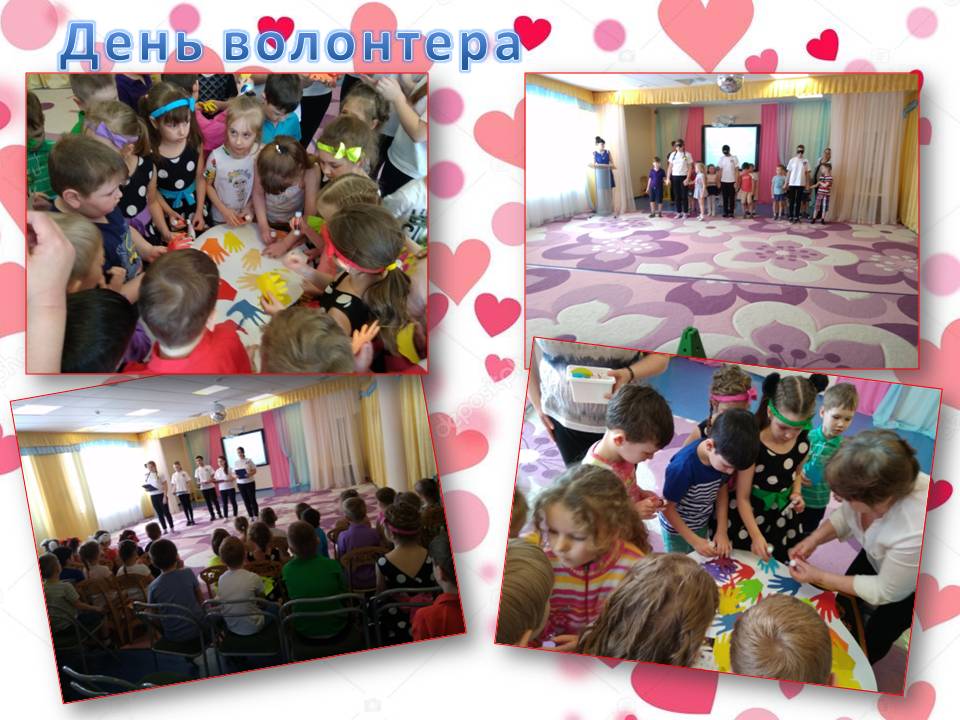 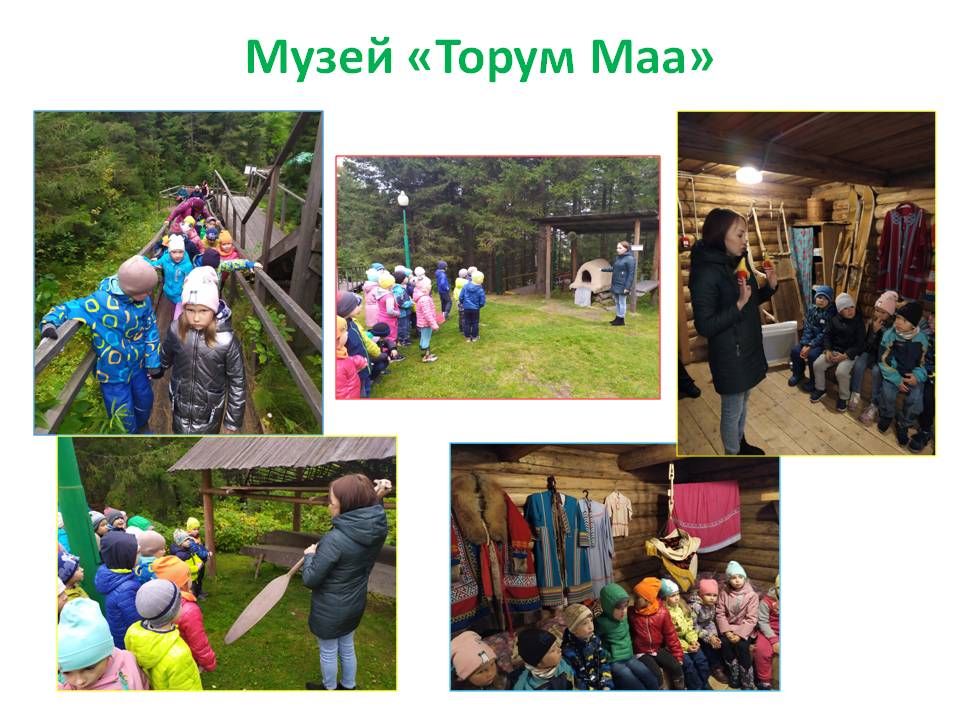